Střední odborná škola Znojmo, Dvořákova, příspěvková organizace  Dvořákova 1594/19, 669 02 Znojmo
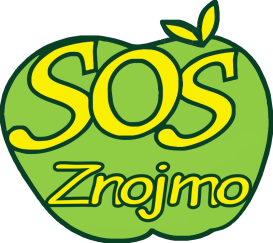 Implementace KAP JMK II                        registrační číslo CZ.02.3.68/0.0/0.0/19_078/0017177
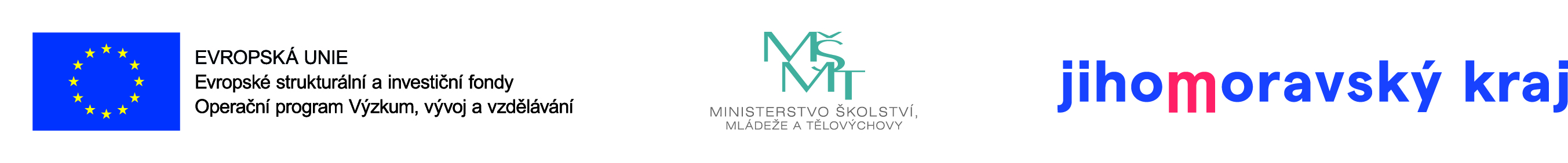 Střední odborná škola Znojmo, Dvořákova, příspěvková organizace  Dvořákova 1594/19, 669 02 Znojmo
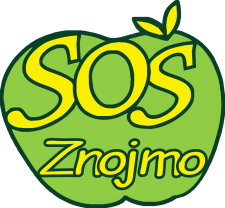 WORKSHOP PRO MANAGMENT
Klíčová podaktivita KA05-4

Znojmo, 9. 2. 2021
Střední odborná škola Znojmo, Dvořákova, příspěvková organizace  Dvořákova 1594/19, 669 02 Znojmo
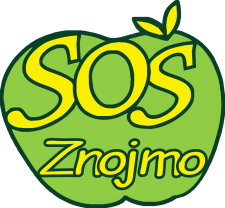 Spolupracující školy

Střední odborná škola a Střední odborné učiliště Vyškov, příspěvková organizace
Střední škola dopravy, obchodu a služeb Moravský Krumlov, příspěvková organizace
Střední vinařská škola Valtice, příspěvková organizace
Střední škola André Citroëna Boskovice, příspěvková organizace
Městská střední odborná škola, Klobouky u Brna, náměstí Míru 6, příspěvková organizace
Střední škola a Základní škola Tišnov, příspěvková organizace
Obchodní akademie a Střední odborné učiliště Veselí nad Moravou 
Střední škola gastronomie, hotelnictví a lesnictví, Bzenec, příspěvková organizace
Odborné učiliště Cvrčovice, příspěvková organizace
Střední zahradnická škola Rajhrad, příspěvková organizace
Vyšší odborná škola a střední škola Boskovice, příspěvková organizace
Střední odborná škola Znojmo, Dvořákova, příspěvková organizace  Dvořákova 1594/19, 669 02 Znojmo
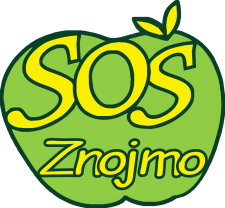 Program
9:00 – 9:15    Přivítání, seznámení s programem – Ing. Josef Brouček – ředitel školy
9:15 – 10:15  Seznámení s náplní projektu Implementace KAP JMK II 			         CZ.02.3.68/0.0/0.0/19_078/0017177 – Ing. Helena Rokoská - ZŘ
	         Vyhodnocení činnosti COV 2019/2020 – Mgr. Marie Smrčková - ZŘ
	         Plán činnosti COV na období 2020/2021
	         Nabídka spolupráce na aktivitách 
	         Statistické údaje – počty žáků
10:15 – 10:30 Diskuse
10:30 – 11:00 Přestávka
11:00 – 13:15 Workshop „Vláhové podmínky a jejich úprava“ – Ing. Stanislav 		          Plichta – odborný učitel školy
13:15 	          Ukončení setkání
Střední odborná škola Znojmo, Dvořákova, příspěvková organizace  Dvořákova 1594/19, 669 02 Znojmo
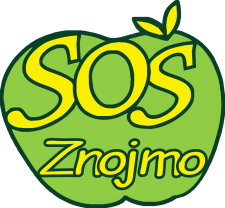 Seznámení s náplní projektu 
Implementace KAP JMK II     CZ.02.3.68/0.0/0.0/19_078/0017177

Podaktivita KA 05-4  Odborné vzdělávání managementu škol (1 workshop ročně). Setkání managementu budeme nově svolávat již v měsíci září.

Podaktivita KA 05-4  Odborné vzdělávání pedagogických pracovníků (5 přednášek ročně) – současná celková nabídka témat, podrobněji v následující části prezentace:	 
	 a) využití bezpilotních letounů v zemědělství 
   	  b) využití 3D tiskárny	
      	  c) hospodaření s vodou v krajině
    	  d) využití digitálního měřiče pozemků v zemědělství
	  e) nácvik seřízení pluhů 
	  f) choroby a škůdci pod mikroskopem
	  g) výroba sýra
	  h) pokusy a rozbory v chemické laboratoři 
 	
Podaktivita KA 05-3  Budování odborných pracovišť a středisek polytechnického vzdělávání při SŠ. 
	V rámci projektu vybudujeme dílnu pro práci s kovem (kovárnu), laboratoř přírodovědných 	předmětů a minimlékárnu.
Střední odborná škola Znojmo, Dvořákova, příspěvková organizace  Dvořákova 1594/19, 669 02 Znojmo
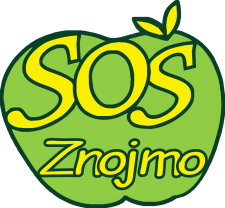 Seznámení s náplní projektu 
Implementace KAP JMK II     CZ.02.3.68/0.0/0.0/19_078/0017177

Podaktivita KA 05-2  Sdílení pedagogů, odborných učeben a laboratoří, příklady dobré praxe (9 aktivit ročně) – současná celková nabídka témat, podrobněji v následující části prezentace:
	a) choroby a škůdci pod mikroskopem	
	b) suroviny v pekařství a zjišťování kvality zrnin
	c) výroba sýra
	d) nácvik strojního dojení
	e) využití CNC strojů pro obrábění
	f) pokusy a rozbory v chemické laboratoři – analýza mléka	
	g) pokusy a rozbory v chemické laboratoři – rychlost chemické reakce	
	h) pokusy a rozbory v chemické laboratoři – analýza chleba a mouky
	i) seznámení s minifarmou a zemědělskými činnostmi
	j) kovářské dovednosti
	k) využití bezpilotních letounů v zemědělství
	l) využití digitálního měřiče v zemědělství 
                       m) využití 3D tiskárny
	n) hospodaření s vodou v krajině	
	
Pro naplnění cílů projektu je dostačující zapojení každé školy do jedné aktivity. Budeme rádi, když se každá škola zapojí do více aktivit.
Střední odborná škola Znojmo, Dvořákova, příspěvková organizace  Dvořákova 1594/19, 669 02 Znojmo
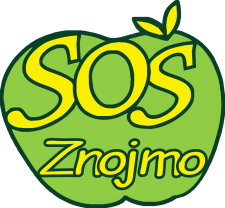 Vyhodnocení činnosti COV 2019/2020

15. ročník mezinárodní Krajské soutěže v orbě - 18. - 19. 9. 2019, Mašovice (soutěžilo 37 žáků ze 14 SŠ z CZ, SK, HU, A, P)
Semináře pro učitele a žáky SŠ - 18. 9. 2019, Bantice (témata: Orba a její význam v současnosti, Sucho a portál INRESUCHO, Dotační podpora SZIF, Dotační tituly PRLGF, Systém zemědělského pojištění plodin a zvířat - zúčastnilo se 40 žáků a 12 učitelů)
První česko-rakouská zemědělská výstava - 19. – 21. 9. 2019, SOŠ Znojmo 
(5 školních expozic, zúčastnilo se 62 žáků ze 4 SŠ JMK a jejich pedagogický doprovod, 357 žáků ZŠ a 165 žáků MŠ)
Výuka nadstandardních témat - 19. – 21. 9. 2019, Znojmo (6 akcí pro 3 školy)
Setkání managementu partnerských škol ke zhodnocení činnosti COV – 13. 12. 2019, SOŠ Znojmo,  
Poradenská činnost  školám – v průběhu roku 2019 (poradenství při sestavování výběrového řízení na nákup traktoru)
Porada partnerských škol - 5. 2. 2020, SOŠ Znojmo (setkání ředitelů a zástupců 10 partnerských škol, představitelů JMK, zástupců Agrární komory, Hospodářské komory a Města Znojma)
Soutěž zemědělský opravář  - 24. 3. 2020, ve spolupráci s SŠDOS Moravský Krumlov – soutěž byla kompletně připravená, ale neuskutečnila se z důvodů vládních omezení
Příprava projektu Implementace KAP JMK II CZ.02.3.68/0.0/0.0/19_078/0017177
Střední odborná škola Znojmo, Dvořákova, příspěvková organizace  Dvořákova 1594/19, 669 02 Znojmo
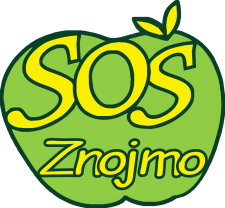 Plán činnosti 2020/2021 
Únor

Podaktivita KA 05-4  Odborné vzdělávání managementu škol  
Téma: 1. Seznámení s náplní projektu Implementace KAP JMK II 	
                  2. Vyhodnocení činnosti COV 2019/2020
                  3. Plán činnosti COV na období 2020/2021
                  4. Nabídka spolupráce na aktivitách
                  5. Statistické údaje – počty žáků v zemědělských oborech
                  6. Workshop „Hospodaření s vodou v krajině“
Účastníci: ředitelé a vedoucí pracovníci škol 
Termín: 9. 2. 2021
Čas: 9:00 – 13:15 hod
Místo konání: SOŠ Znojmo, Dvořákova 19
Střední odborná škola Znojmo, Dvořákova, příspěvková organizace  Dvořákova 1594/19, 669 02 Znojmo
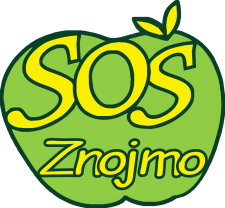 Plán činnosti 2020/2021 
Březen

Podaktivita KA 05-4  Odborné vzdělávání pedagogických pracovníků 
Téma: Využití 3 D tiskárny
Účastníci: učitelé škol (max. 15 osob)
Termín: 16. 3. 2021
Čas: 9:00 – 13:00 
Místo konání: SOŠ Znojmo, Dvořákova 19
Lektor: Ing. Pavel Vávra
 
Podaktivita KA 05-2  Sdílení pedagogů, odborných učeben a laboratoří, příklady dobré praxe
Téma:  Výroba sýra, Seznámení s minifarmou a zemědělskými činnostmi
Účastníci: žáci SŠ + pedagogický doprovod (max. 15 žáků)
Termín: 18. 3. 2021
Čas: 9:00 – 13:00
Místo konání: SOŠ Znojmo, Dvořákova 19
Lektor: Ing. Stanislav Plichta, Ing. Libor Pelaj
S sebou: psací potřeby
Střední odborná škola Znojmo, Dvořákova, příspěvková organizace  Dvořákova 1594/19, 669 02 Znojmo
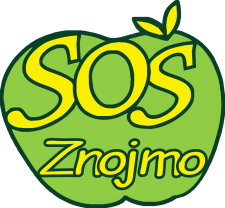 Plán činnosti 2020/2021 
Březen

Podaktivita KA 05-2  Sdílení pedagogů, odborných učeben a laboratoří, příklady dobré praxe
Téma:  Soutěž zemědělský opravář
Účastníci: žáci oboru Opravář zemědělských strojů a Mechanizace a služby – 2. a 3. ročník, věk do 19 let, každá škola max. 2 účastníci + pedagogický doprovod 
Čas: 8:00 – 13:00 hod
Termín: 25. 3. 2021
Místo konání: SŠDOS Moravský Krumlov
Lektor: Bc. Josef Brouček
S sebou: pracovní oděv

Podaktivita KA 05-2  Sdílení pedagogů, odborných učeben a laboratoří, příklady dobré praxe
Téma:  Kovářské dovednosti
Účastníci: žáci SŠ + pedagogický doprovod (max. 10 žáků) 
Termín: 31. 3. 2021
Čas: 9:00 – 13:00 hod
Místo konání: SOŠ Znojmo, Hakenova 18a
Lektor: Leoš Cejpek
S sebou: psací potřeby, pracovní oděv
Střední odborná škola Znojmo, Dvořákova, příspěvková organizace  Dvořákova 1594/19, 669 02 Znojmo
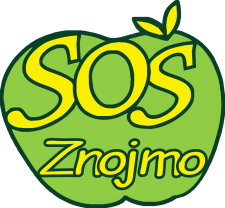 Plán činnosti 2020/2021 
Duben

Podaktivita KA 05-4  Odborné vzdělávání pedagogických pracovníků 
Téma: Hospodaření s vodou v krajině
Účastníci: učitelé (max. 25 učitelů)
Termín: 14. 4. 2021
Čas: 9:00 – 12:00 hod
Místo konání: SOŠ Znojmo, Dvořákova 19
Lektor: Ing. Stanislav Plichta

Podaktivita KA 05-2  Sdílení pedagogů, odborných učeben a laboratoří, příklady dobré praxe
Téma:  Využití bezpilotních letounů v zemědělství
Účastníci: žáci SŠ + pedagogický doprovod  (max. 25 žáků)
Termín: 28. 4. 2021
Čas: 9:00 – 13:00
Místo konání: SOŠ Znojmo, Dvořákova 19
Lektor: Ing. Radovan Besednjak
S sebou: psací potřeby
Střední odborná škola Znojmo, Dvořákova, příspěvková organizace  Dvořákova 1594/19, 669 02 Znojmo
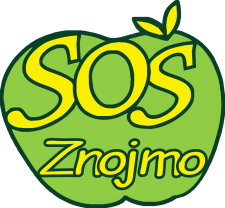 Plán činnosti 2020/2021 
Květen

Podaktivita KA 05-4  Odborné vzdělávání pedagogických pracovníků
Téma: Využití digitálního měřiče pozemků v zemědělství
Účastníci: učitelé (max. 15 učitelů) 
Termín: 12. 5. 2021
Čas: 9:00 – 12:00
Místo konání: SOŠ Znojmo, Dvořákova 19
Lektor: Ing. Jiří Klempa

Podaktivita KA 05-2  Sdílení pedagogů, odborných učeben a laboratoří, příklady dobré praxe
Téma:  Využití digitálního měřiče pozemků v zemědělství
Účastníci: žáci ŠŠ + pedagogický doprovod (max. 15 žáků) 
Termín: 14. 5. 2021
Čas: 9:00 – 12:00
Místo konání: SOŠ Znojmo, Dvořákova 19
Lektor:  Ing. Jiří Klempa
S sebou: psací potřeby
Střední odborná škola Znojmo, Dvořákova, příspěvková organizace  Dvořákova 1594/19, 669 02 Znojmo
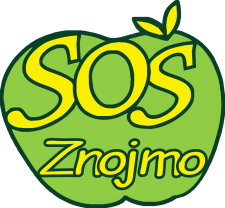 Plán činnosti 2020/2021 
Červen

Podaktivita KA 05-2  Sdílení pedagogů, odborných učeben a laboratoří, příklady dobré praxe
Téma:  Choroby a škůdci pod mikroskopem 
Účastníci: žáci SŠ + pedagogický doprovod (max. 12 žáků) 
Termín:  10. 6. 2021
Čas: 9:00 – 12:00  
Místo konání:  SOŠ Znojmo, Dvořákova 19 
Lektor:  Ing. Marie Eliášková
S sebou:  psací potřeby

Podaktivita KA 05-4 Odborné vzdělávání pedagogických pracovníků 
Téma:  Využití bezpilotních letounů v zemědělství
Účastníci: učitelé (max. 25 učitelů)
Termín:  17. 6. 2021
Čas:  9:00 – 13:00
Místo konání:  SOŠ Znojmo, Dvořákova 19 
Lektor:  Ing. Pavel Vávra
Střední odborná škola Znojmo, Dvořákova, příspěvková organizace  Dvořákova 1594/19, 669 02 Znojmo
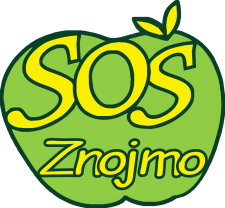 Přihlášku k aktivitám lze stáhnout na webových stránkách naší školy
      https://www.sos-znojmo.cz/cov/
Pro splnění cíle projektu je zapotřebí, aby každý partner projektu přihlásil své žáky na jednu z uvedených aktivit (Podaktivita KA 05-2  Sdílení pedagogů, odborných učeben a laboratoří, příklady dobré praxe) ve školním roce 2020/2021 a dále vybrané odborné učitele na jednu z nabízených aktivit (Podaktivita KA 05-4 Odborné vzdělávání pedagogických pracovníků). 

Děkujeme za zapojení do činnosti Centra odborného vzdělávání pro zemědělství a přihlášení do jednotlivých aktivit.
Střední odborná škola Znojmo, Dvořákova, příspěvková organizace  Dvořákova 1594/19, 669 02 Znojmo
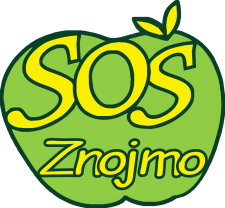 Uskutečnilo se 2020/2021 v rámci iKAP – COV


Podaktivita KA05-2 Sdílení pedagogů, odborných učeben a laboratoří, příklady dobré praxe   
Téma: Znojemská zemědělská výstava  
Termín: 10. - 12. 9. 2020 
Počet vystavovatelů 280 z toho 28 firem a dále 6 škol z toho 5 SŠ – partnerů COV pro zemědělství. Výstavu navštívilo 480 žáků středních, základních a mateřských škol. Počet návštěvníků byl výrazně omezen pandemickou situací.  

Podaktivita KA 05-2  Sdílení pedagogů, odborných učeben a laboratoří, příklady dobré praxe
Téma:  Soutěž pro žáky zemědělských oborů v rámci Krajské soutěže v orbě
Termín:  23. 9. 2020
Celkový počet škol 7, počet soutěžících 22 z toho 5 dívek a 17 chlapců. Z důvodu pandemické situace se část škol omluvila a dále jsme nezvali účastníky ze zahraničních škol.

Podaktivita KA 05-2  Sdílení pedagogů, odborných učeben a laboratoří, příklady dobré praxe
Téma:  Nácvik seřízení pluhů v rámci Krajské soutěže v orbě
Termín:  23. 9. 2020
Celkový počet účastníků 40

Podaktivita KA 05-4  Odborné vzdělávání pedagogických pracovníků a managementu škol 
Téma:  Využití bezpilotních letounů v zemědělství  v rámci Krajské soutěže v orbě
Termín:  23. 9. 2020
Celkový počet účastníků 17

Dále proběhla propagace Kurzu pro výkon obecných zemědělských činností - jedná se o akreditační vzdělávání nekvalifikovaných zemědělců. Díky úspěšné propagaci byl kurz zahájen dne 4. 12. 2020 (ukončen bude do 31. 3. 2020).
Střední odborná škola Znojmo, Dvořákova, příspěvková organizace  Dvořákova 1594/19, 669 02 Znojmo
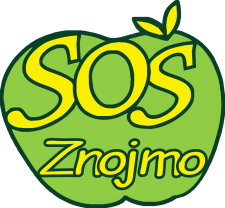 Nejdůležitější aktivity v příštím školním roce

září 2021 – Znojemská zemědělská výstava
září 2021 – Krajská soutěž v orbě
září 2021 – Setkání partnerů COV a seznámení s programem COV na školní rok 2021/2022. Součástí programu je malé překvapení. 
budování odborných učeben (zřízení dílny pro práci s kovem, minimlékárny, laboratoře přírodovědných předmětů)



Těšíme se na vaši účast
Střední odborná škola Znojmo, Dvořákova, příspěvková organizace  Dvořákova 1594/19, 669 02 Znojmo
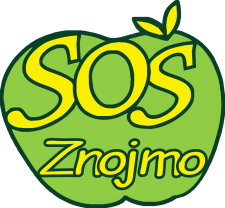 Statistické údaje – počty žáků
Střední odborná škola Znojmo, Dvořákova, příspěvková organizace  Dvořákova 1594/19, 669 02 Znojmo
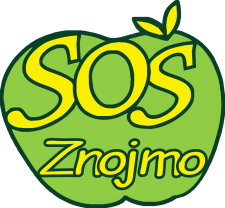 Zdroj: Zahajovací výkazy JMK
Střední odborná škola Znojmo, Dvořákova, příspěvková organizace  Dvořákova 1594/19, 669 02 Znojmo
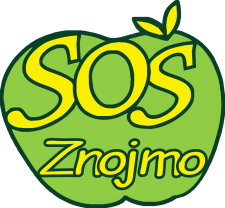 Fotodokumentace akcí 

		



 


Krajská soutěž v orbě 23. 9. 2020 – snímek z bezpilotního letounu
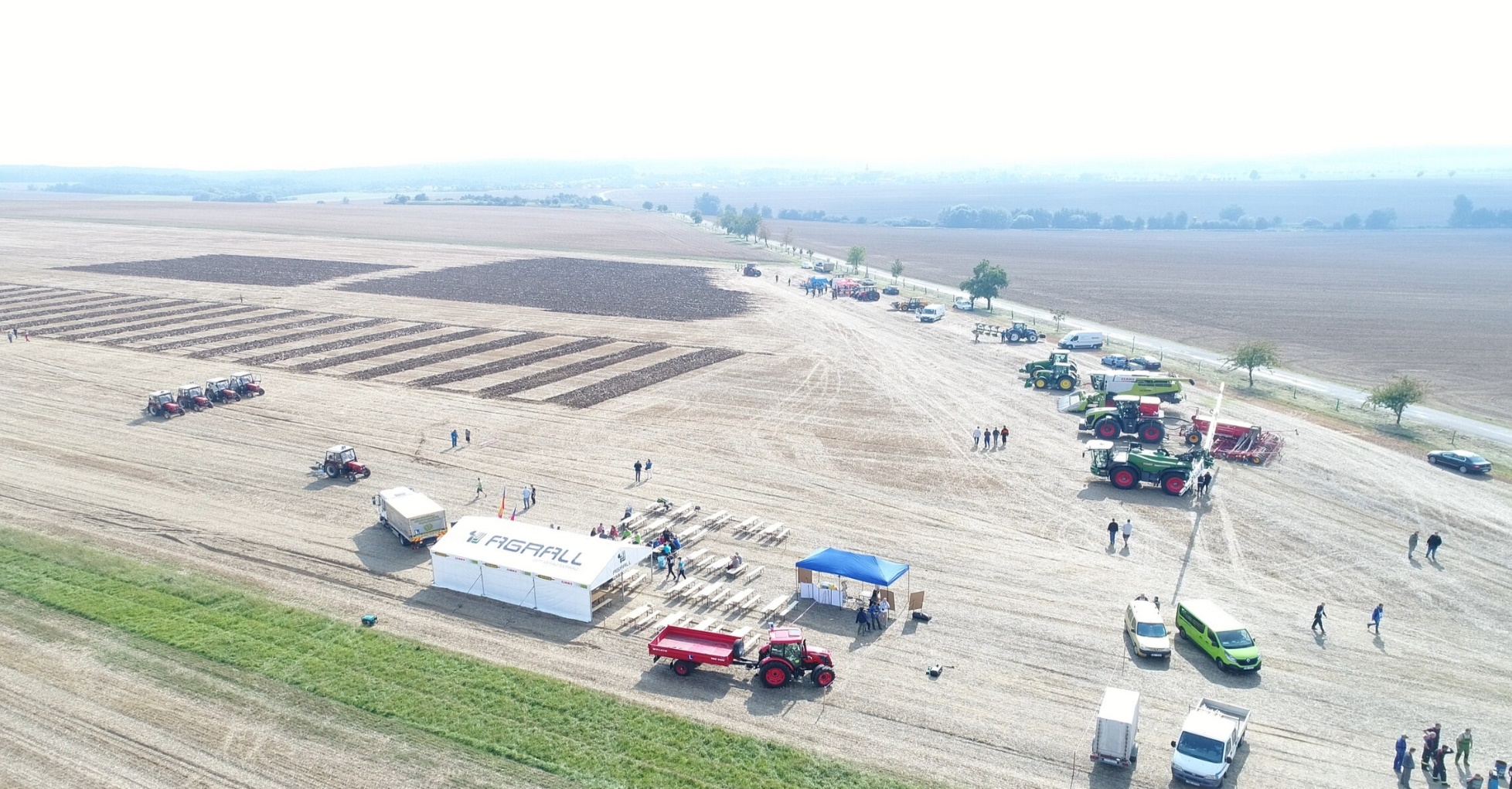 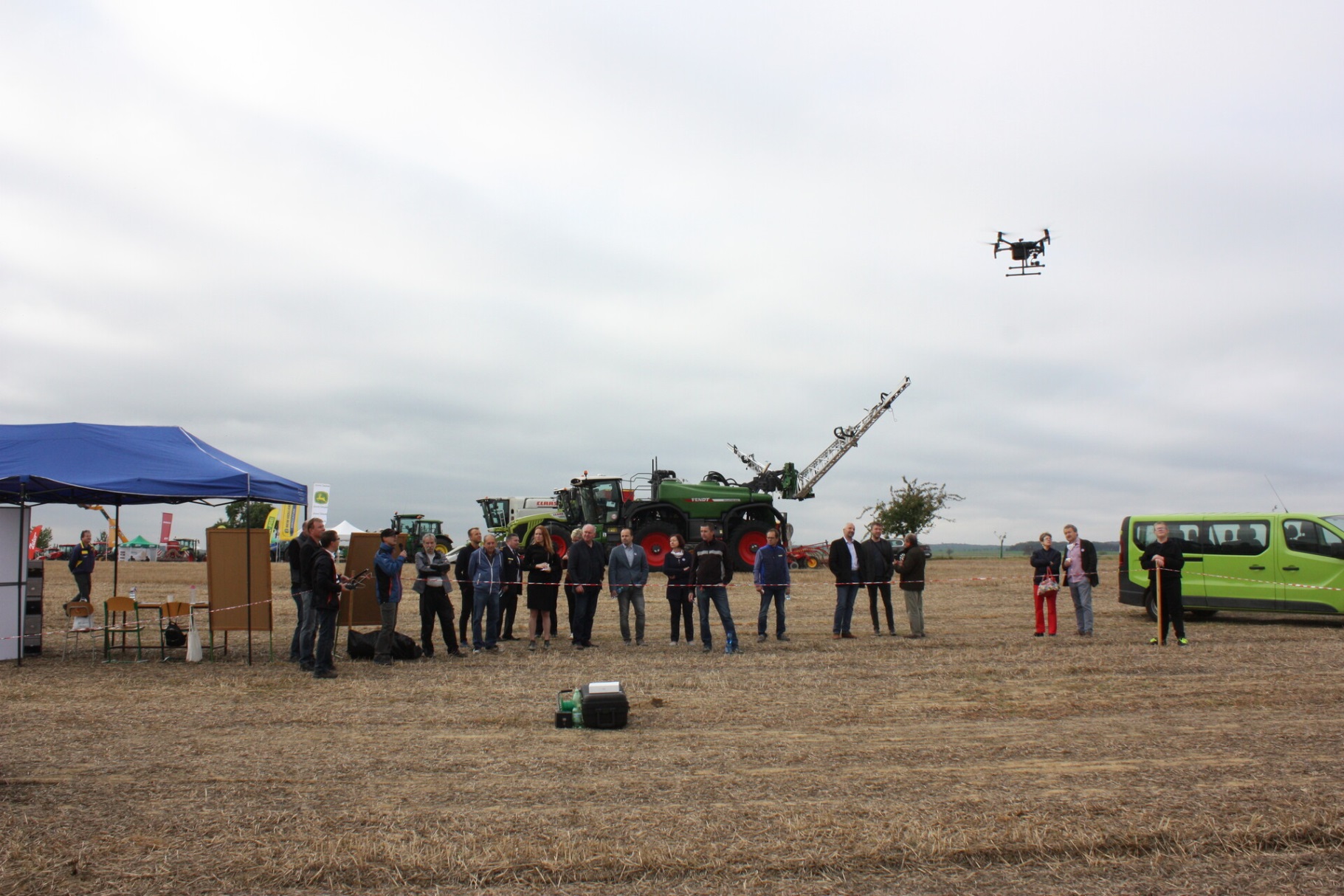 Krajská soutěž v orbě 23. 9. 2020 – ukázka ovládání bezpilotního letounu
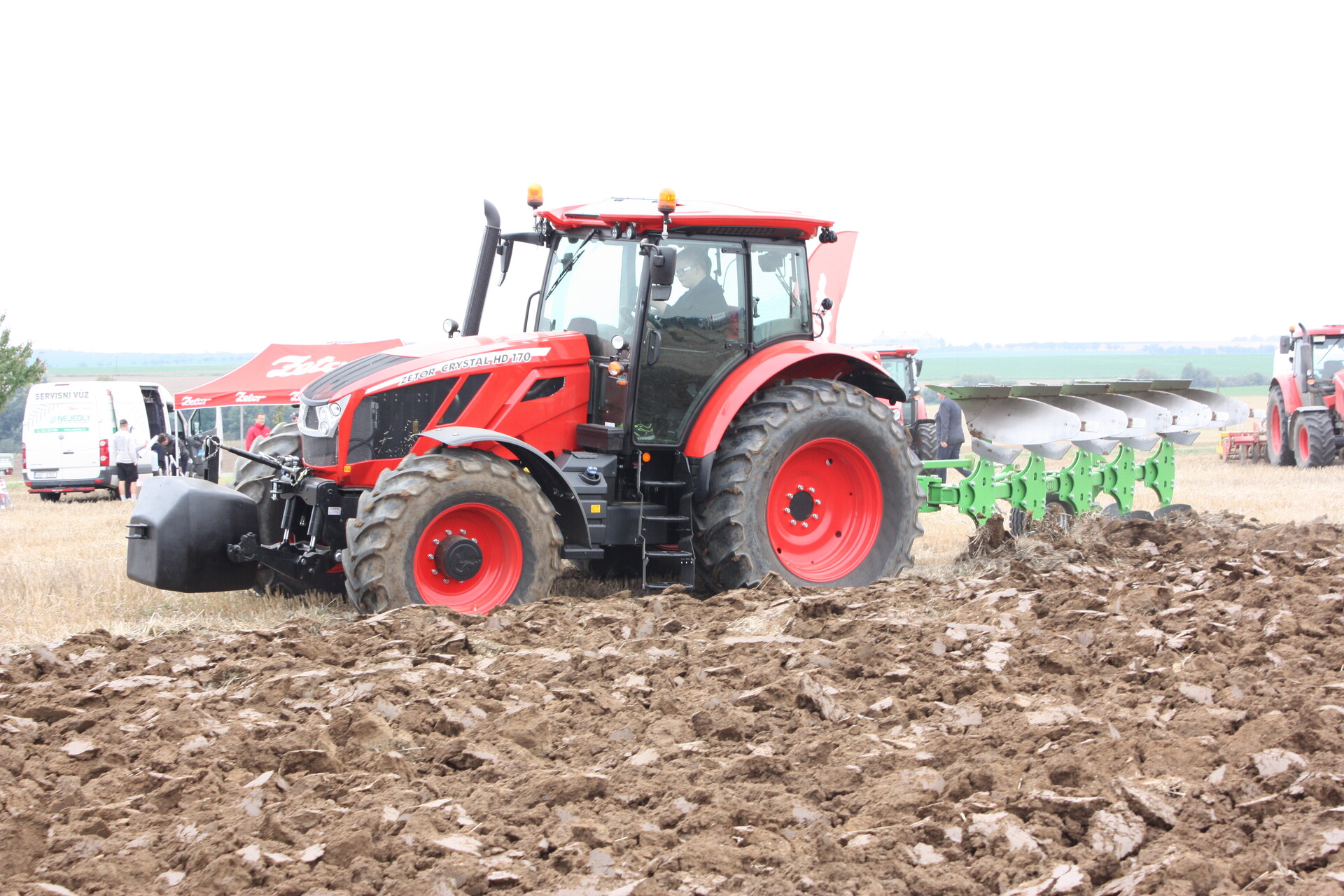 Krajská soutěž v orbě 23. 9. 2020 – ukázka moderní zemědělské techniky
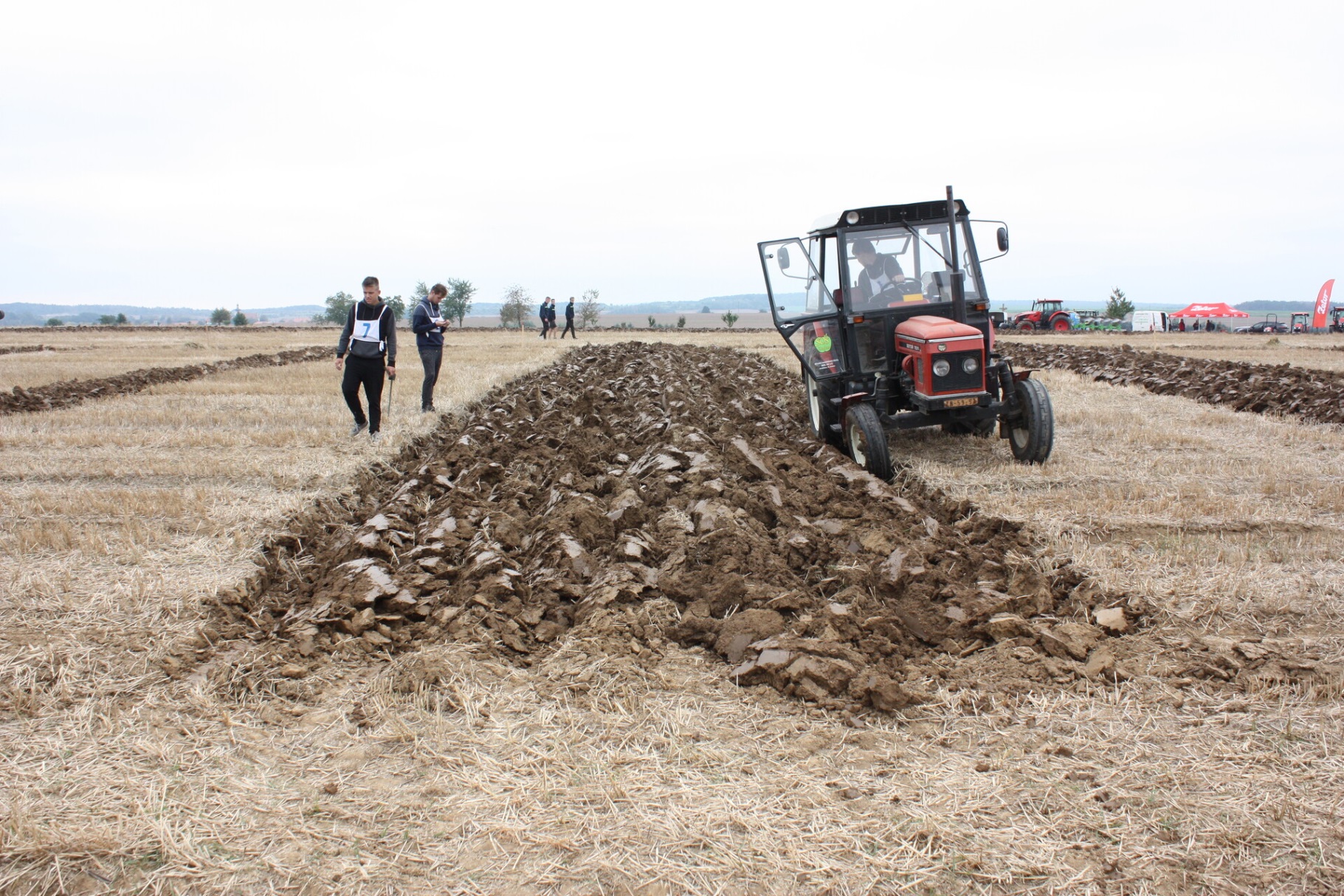 Krajská soutěž v orbě 23. 9. 2020 – soutěžní orba žáků
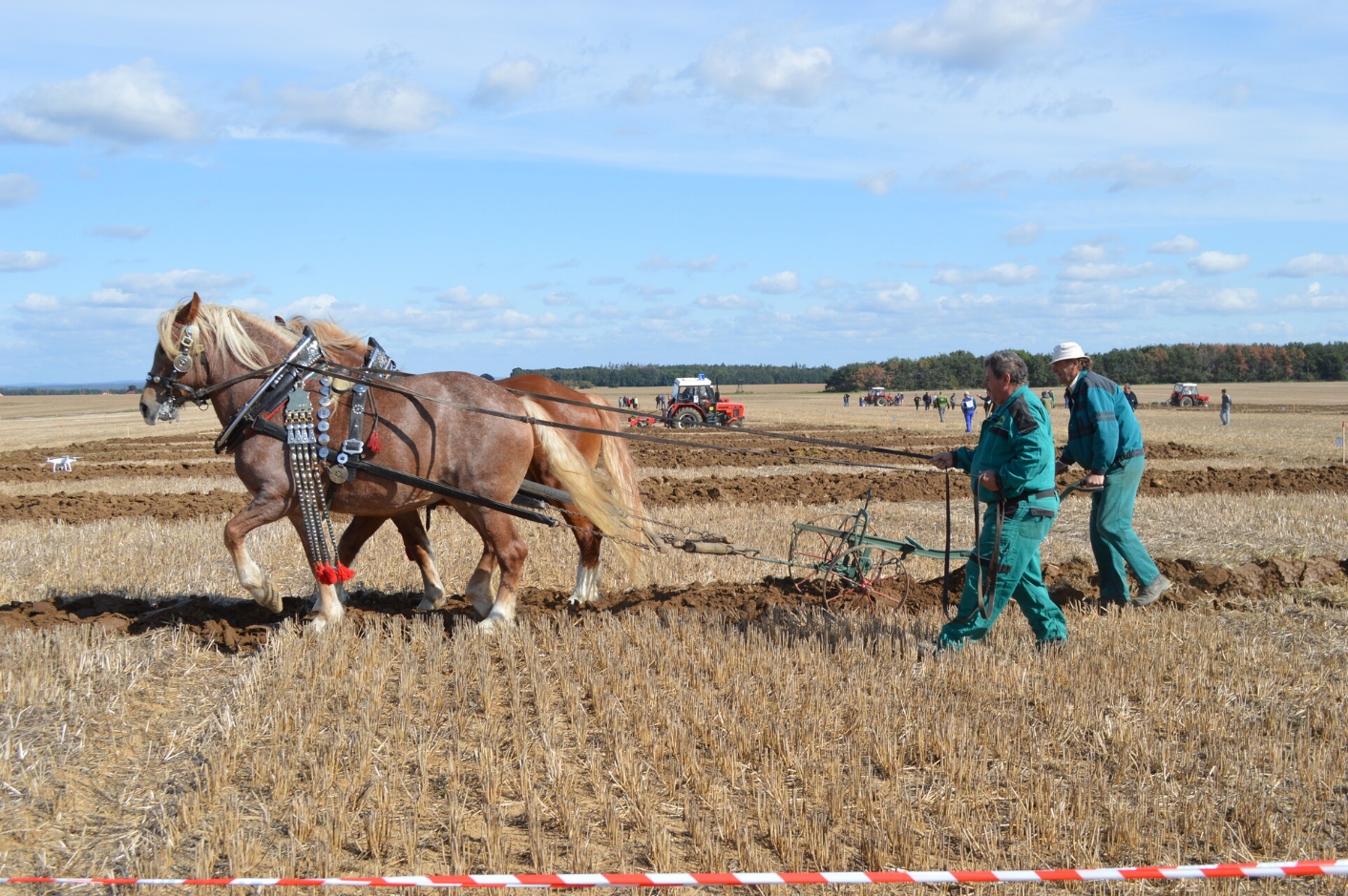 Krajská soutěž v orbě 23. 9. 2020 - doprovodný program, ukázka orby s koňmi
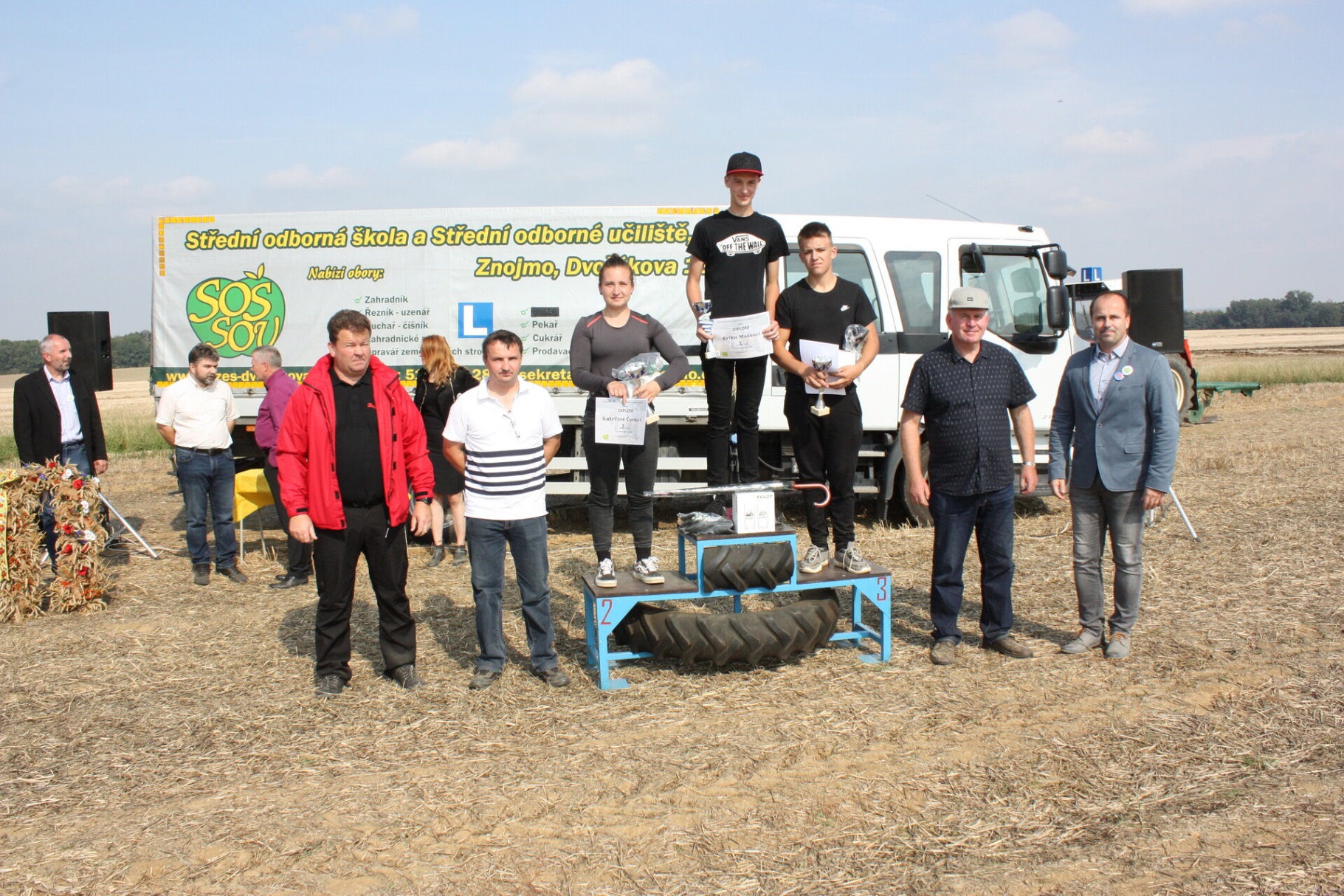 Krajská soutěž v orbě 23. 9. 2020 – vyhlášení vítězů, školní kolo
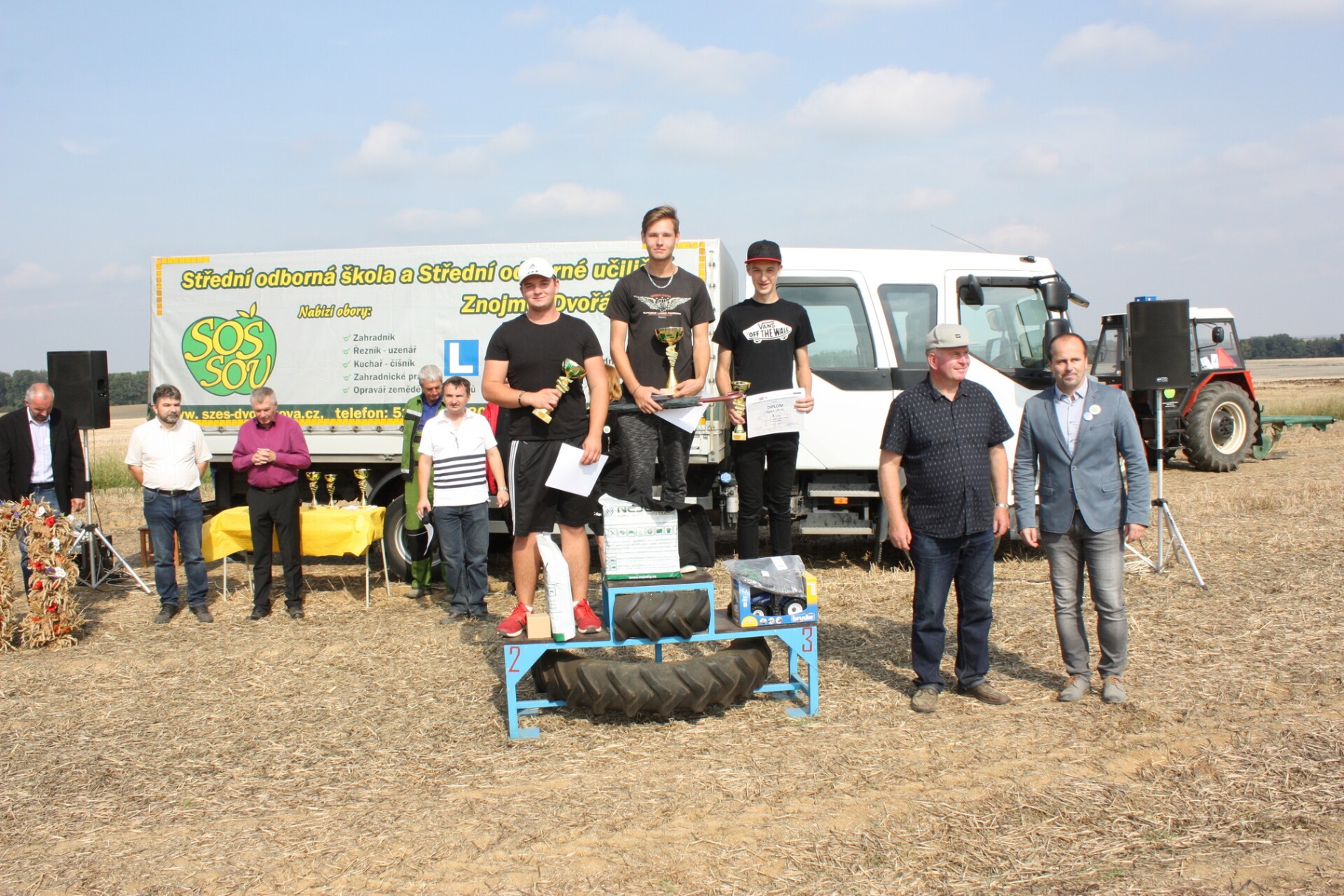 Krajská soutěž v orbě 23. 9. 2020 – vyhlášení vítězů, kategorie chlapci
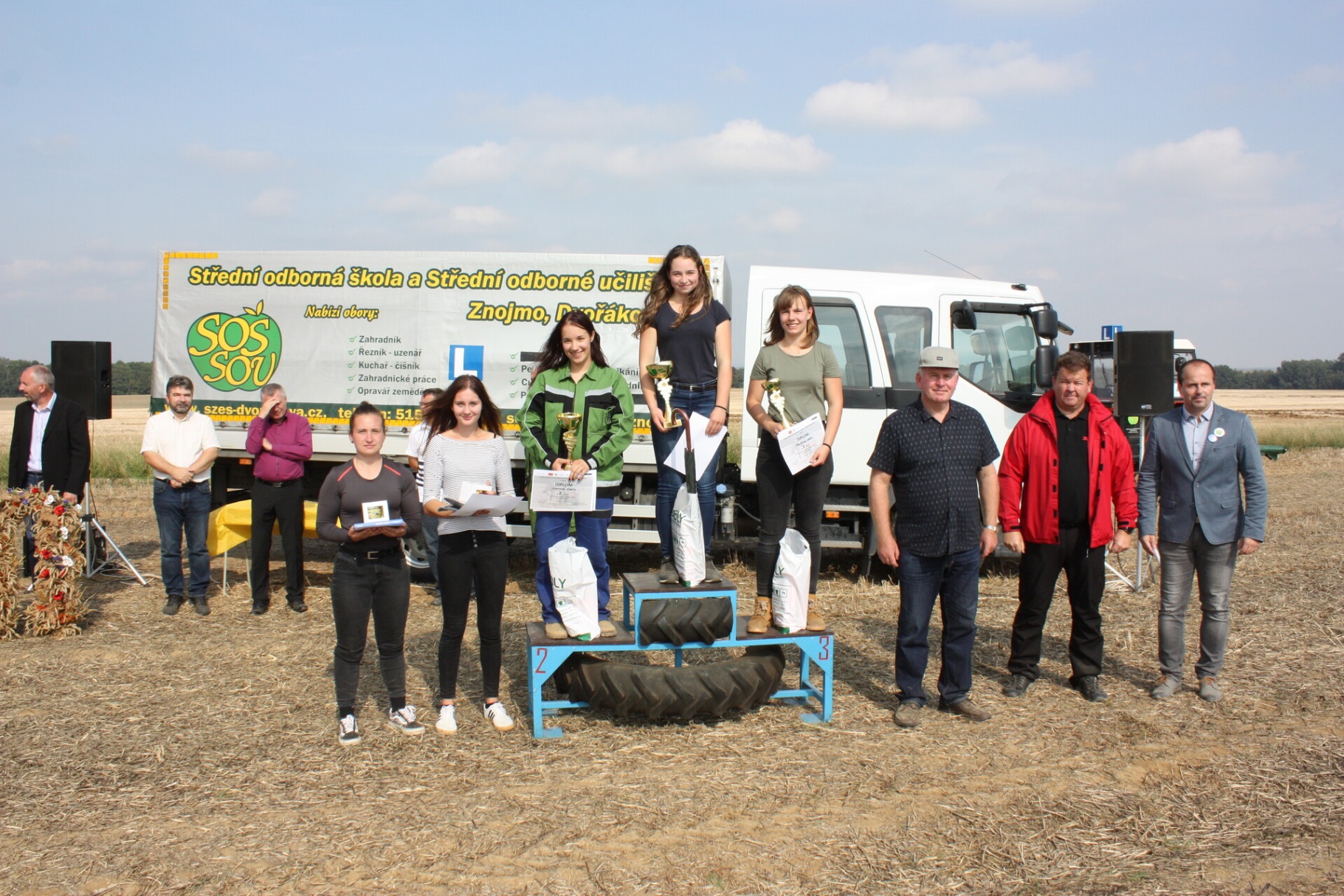 Krajská soutěž v orbě 23. 9. 2020 – vyhlášení vítězů, kategorie dívky
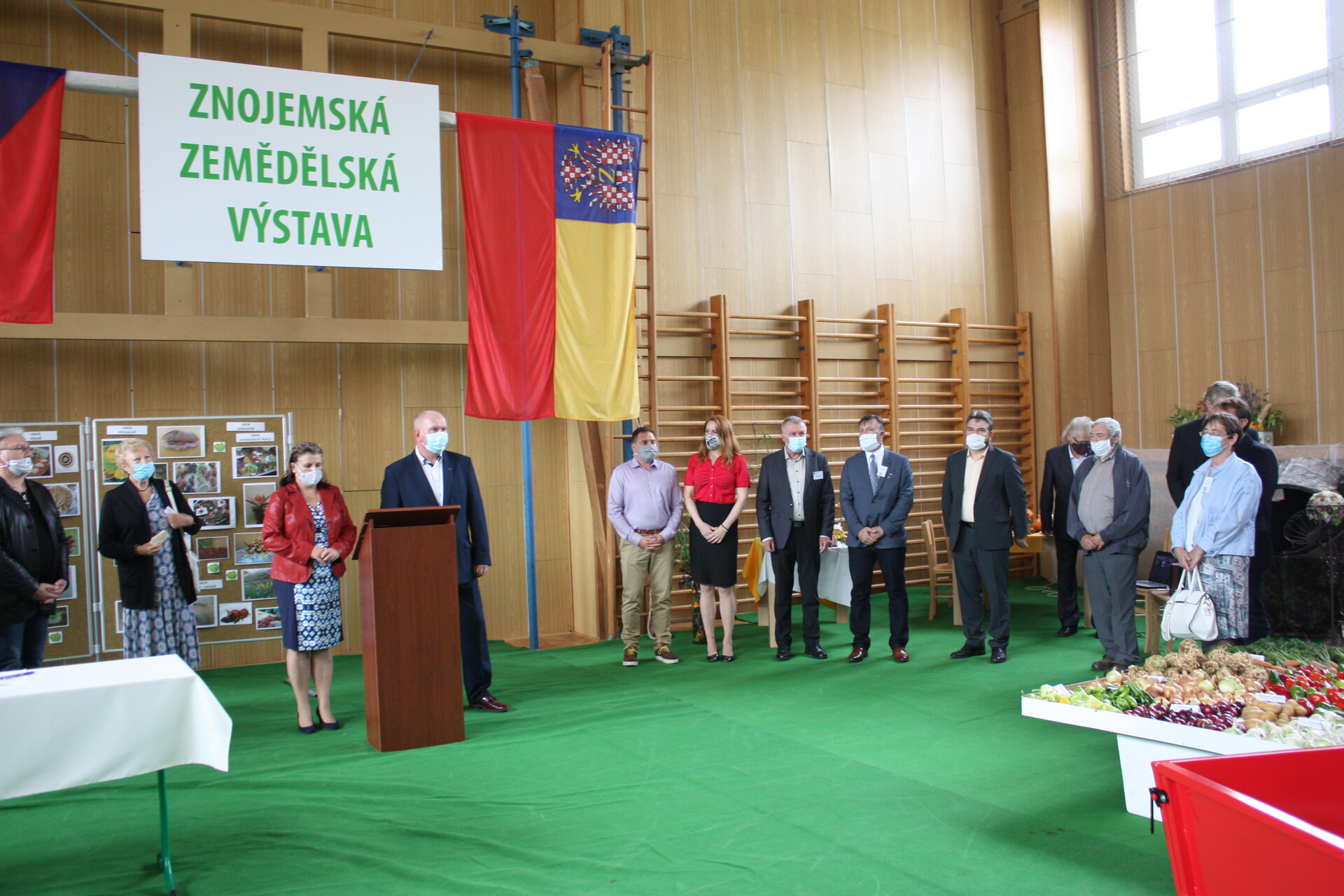 Znojemská zemědělská výstava 10. – 12. 9. 2020 – slavnostní zahájení výstavy
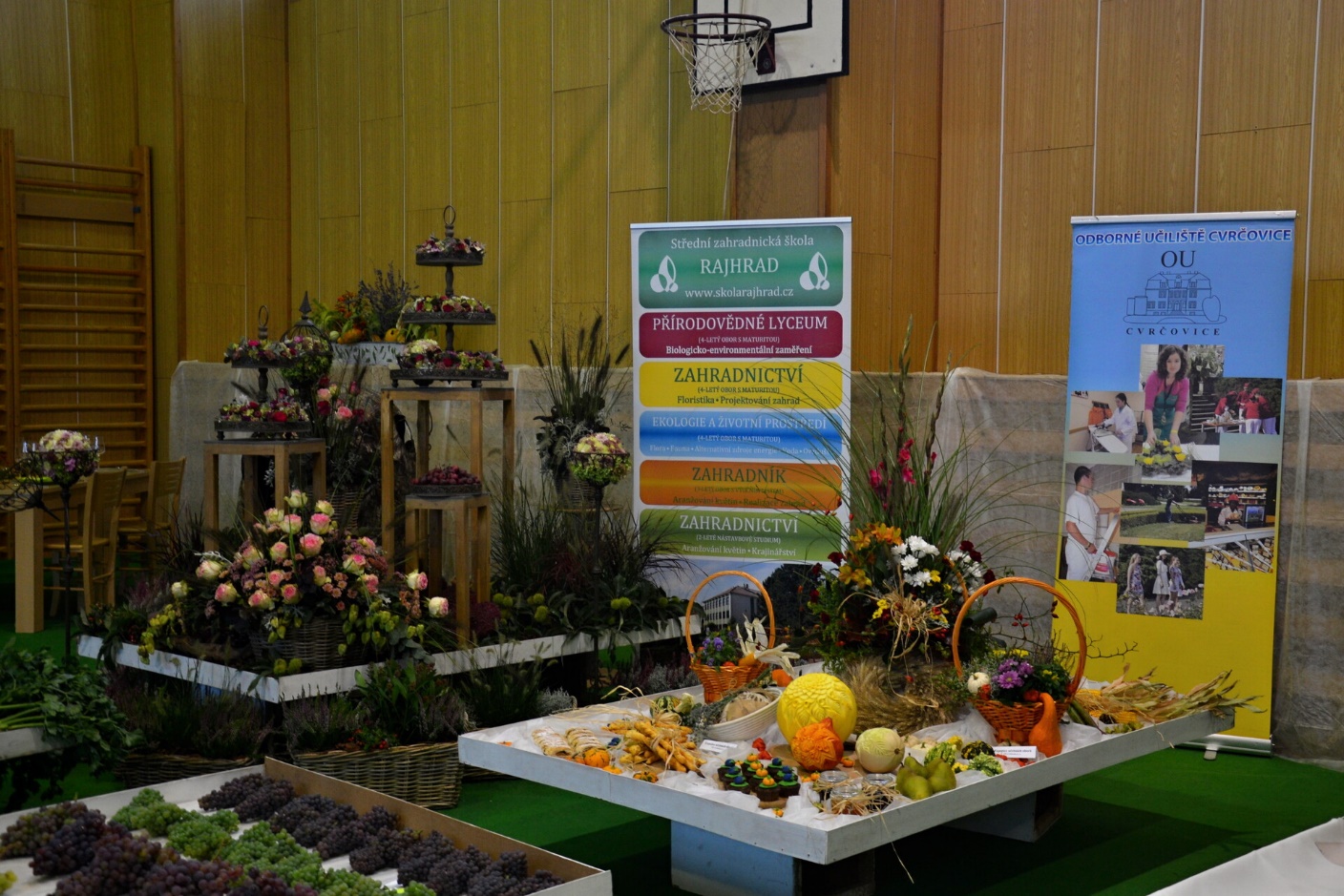 Znojemská zemědělská výstava 10. – 12. 9. 2020 – expozice partnerských škol
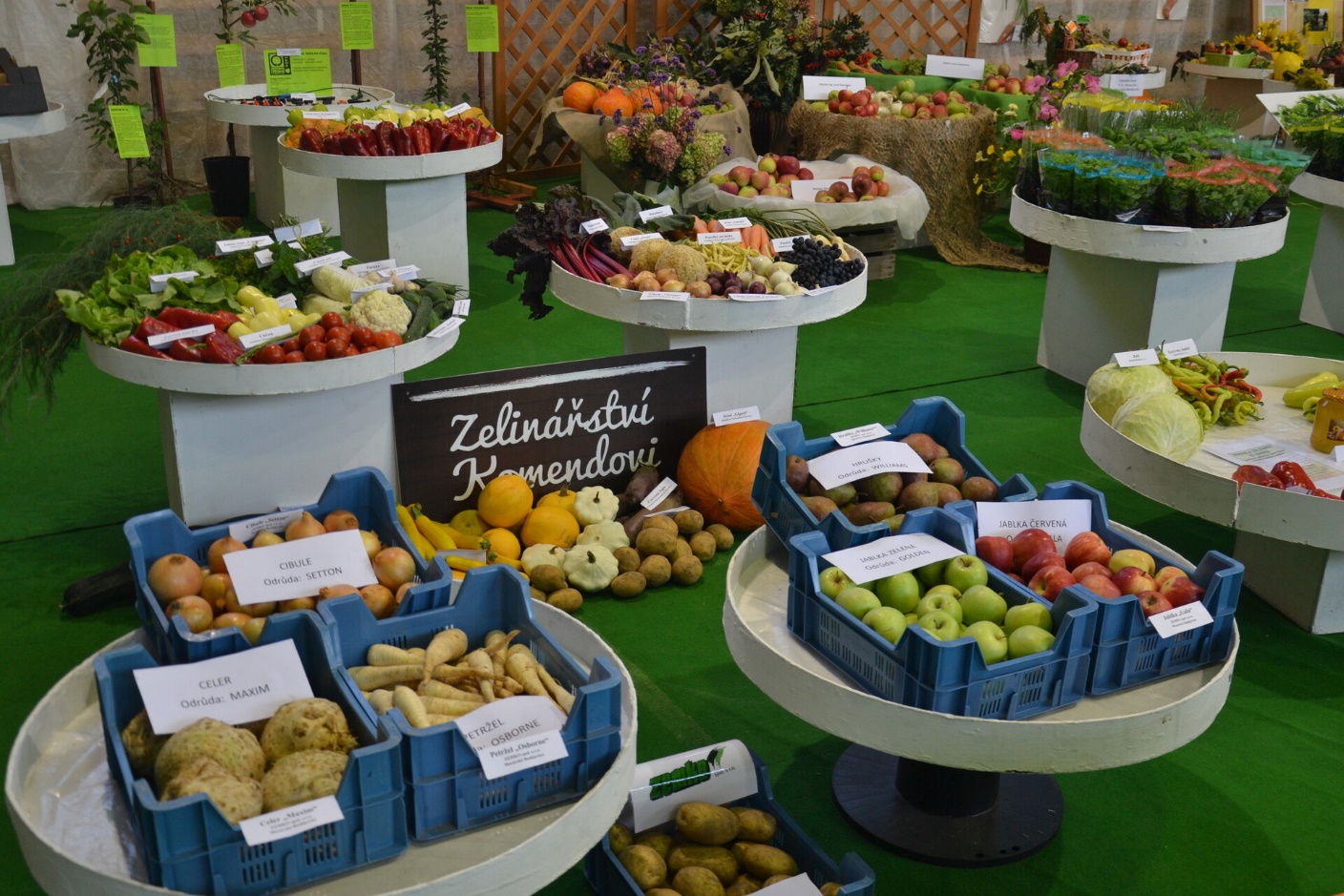 Znojemská zemědělská výstava 10. – 12. 9. 2020 – vystavené exponáty
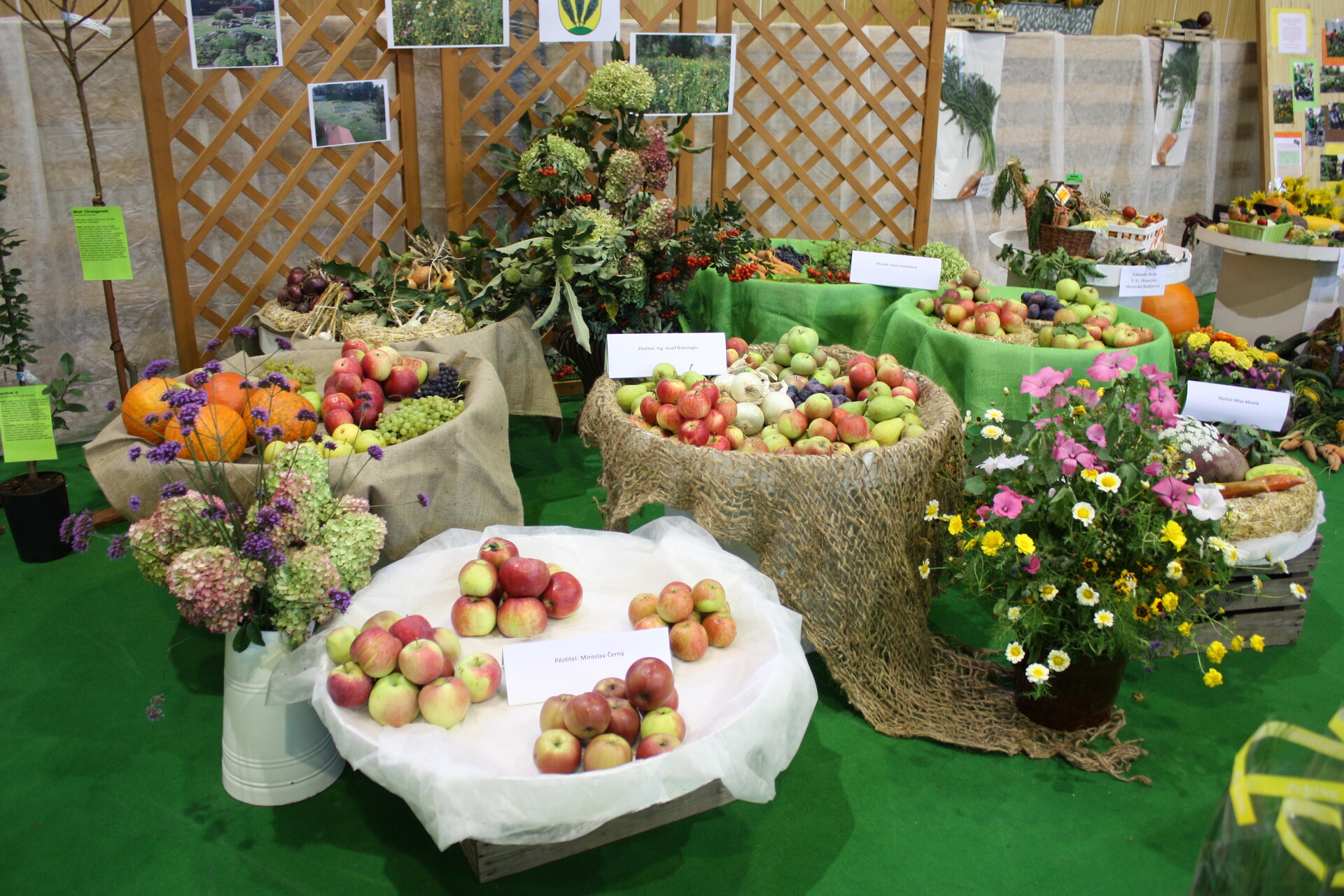 Znojemská zemědělská výstava 10. – 12. 9. 2020 – vystavené exponáty
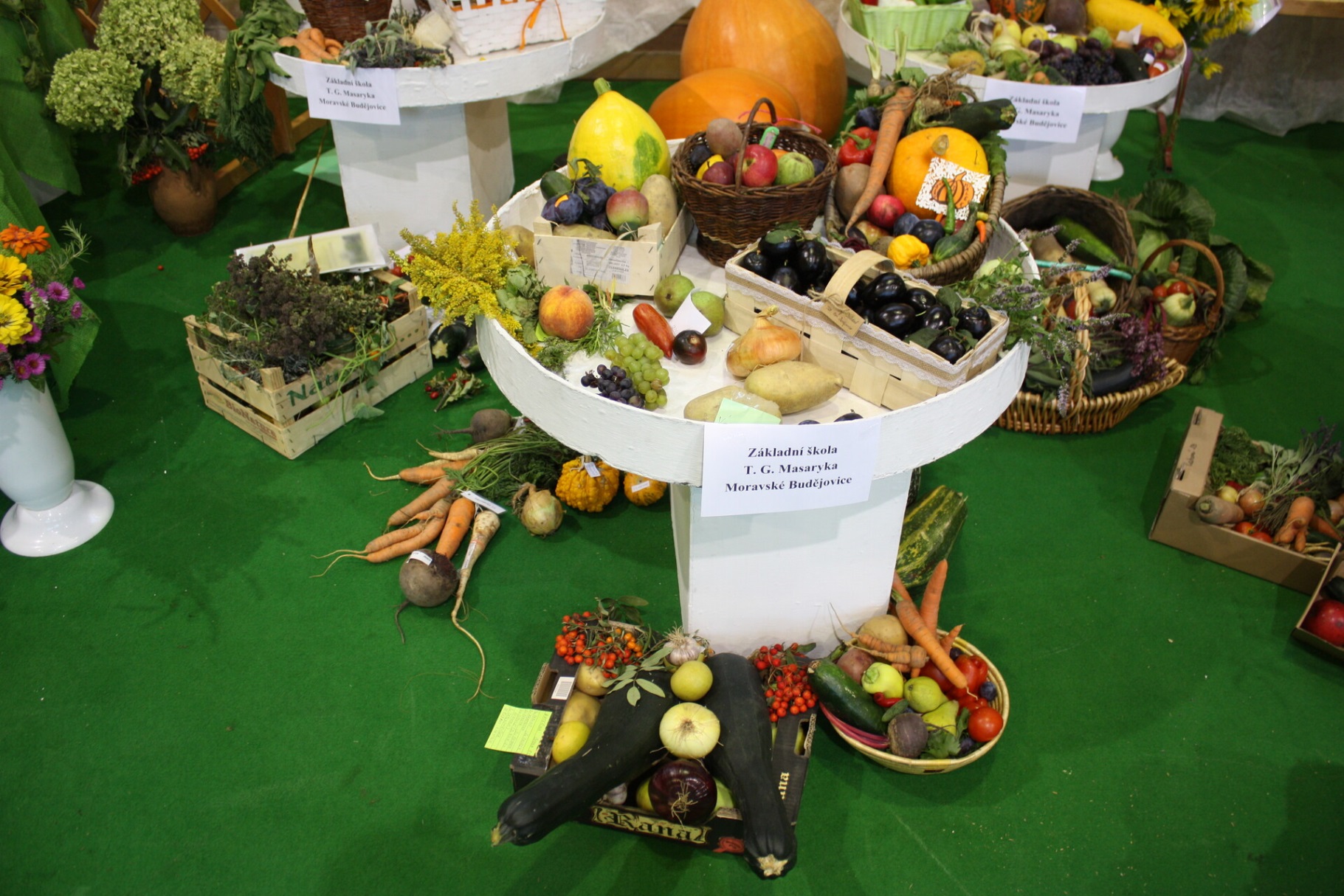 Znojemská zemědělská výstava 10. – 12. 9. 2020 – vystavené exponáty
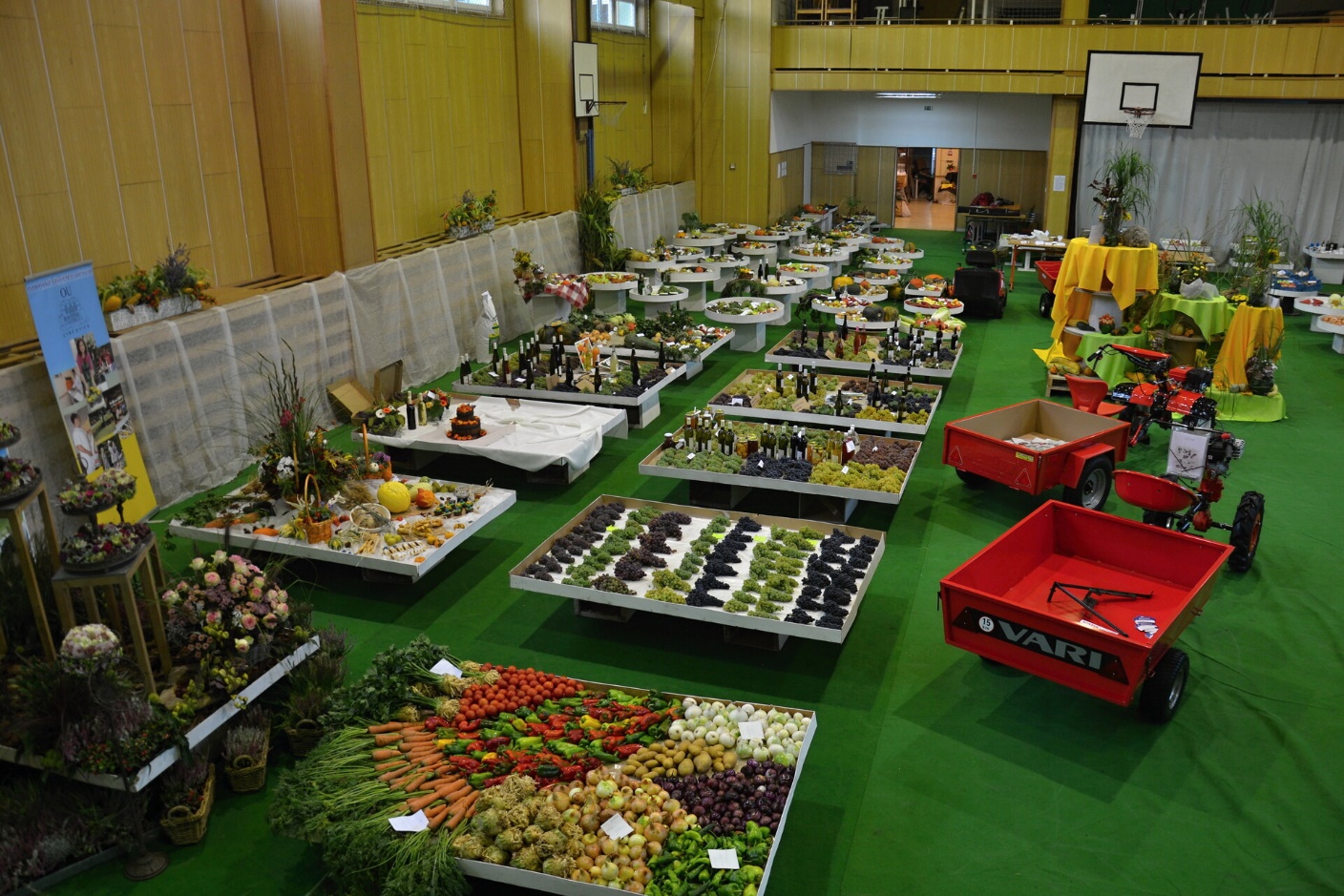 Znojemská zemědělská výstava 10. – 12. 9. 2020 – pohled na vystavené exponáty
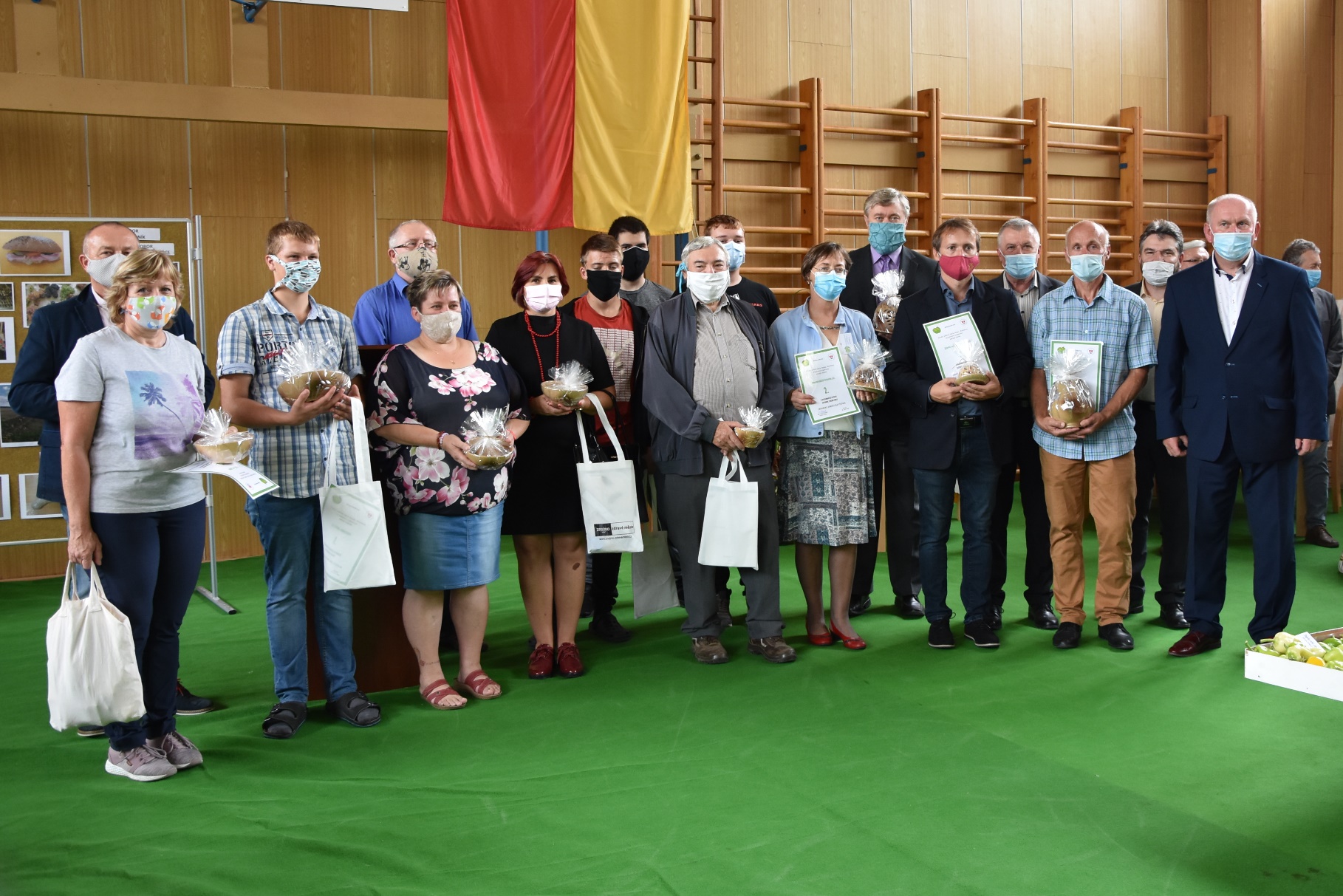 Znojemská zemědělská výstava 10. – 12. 9. 2020 – ocenění vystavovatelé
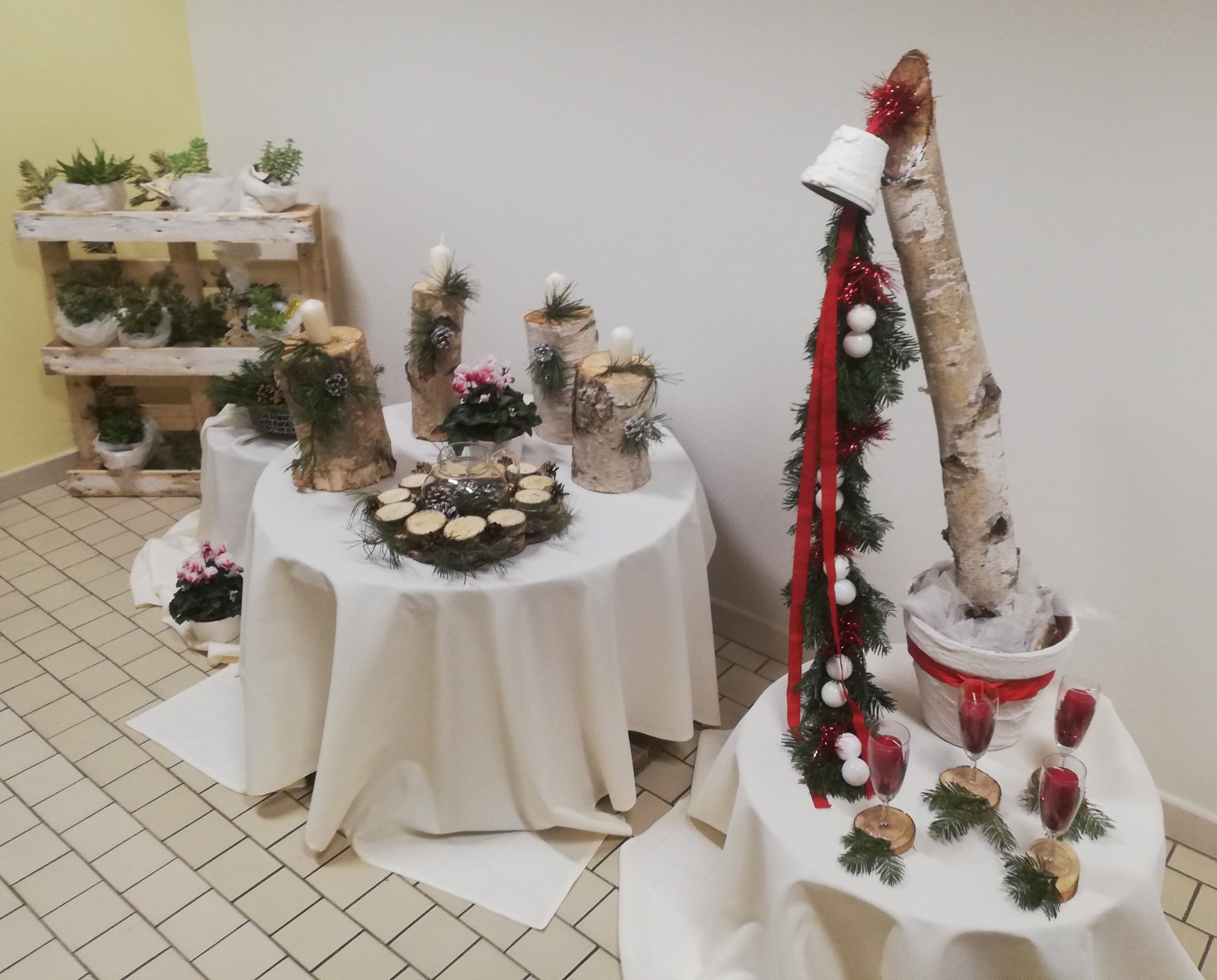 Vánoční výstava 15. – 18. 12. 2020 – expozice oborů Zahradník a Zahradnické práce
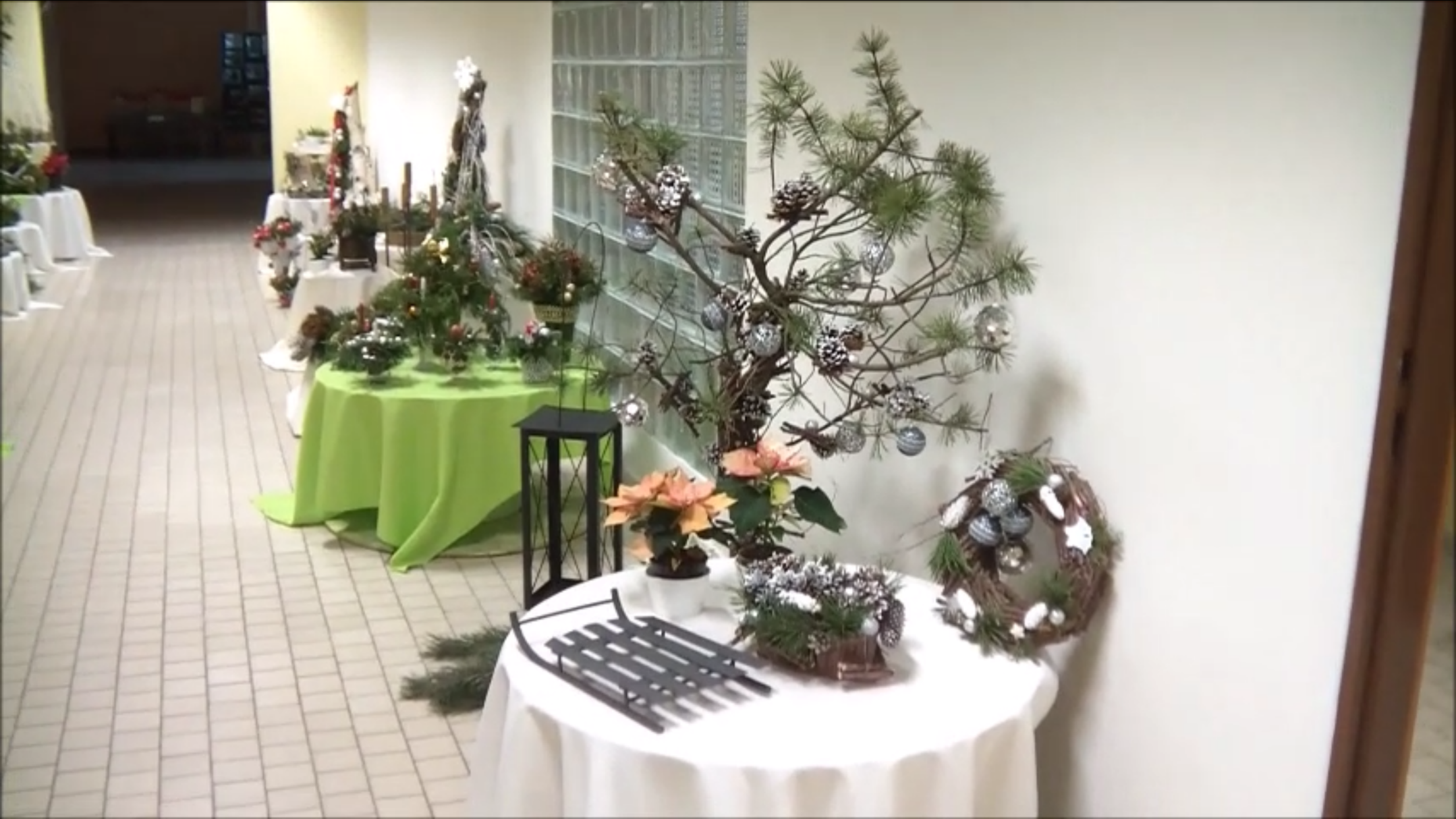 Vánoční výstava 15. – 18. 12. 2020 – expozice oborů Zahradník a Zahradnické práce
Střední odborná škola Znojmo, Dvořákova, příspěvková organizace  Dvořákova 1594/19, 669 02 Znojmo
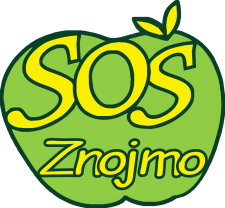 Děkujeme za pozornost

Otvíráme diskusi a prosíme o sdělení, zda je pro Vás nabídka přínosná, případně o podání jiných návrhů.
Střední odborná škola Znojmo, Dvořákova, příspěvková organizace  Dvořákova 1594/19, 669 02 Znojmo
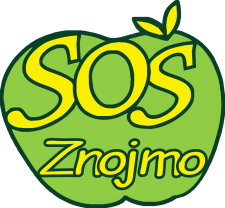 Program pokračuje v 11:00 hod workshopem 
„Vláhové podmínky a jejich úprava“ 
lektor  Ing. Stanislav Plichta
Střední odborná škola Znojmo, Dvořákova, příspěvková organizace  Dvořákova 1594/19, 669 02 Znojmo
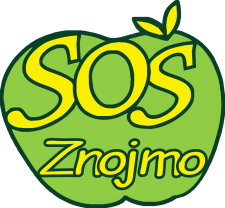 Kontaktní údaje: 

Tel.: 515 225 280
sektretariat@sos-znojmo.cz
www.sos-znojmo.cz